ATLAS Public Pages
A proposal for development
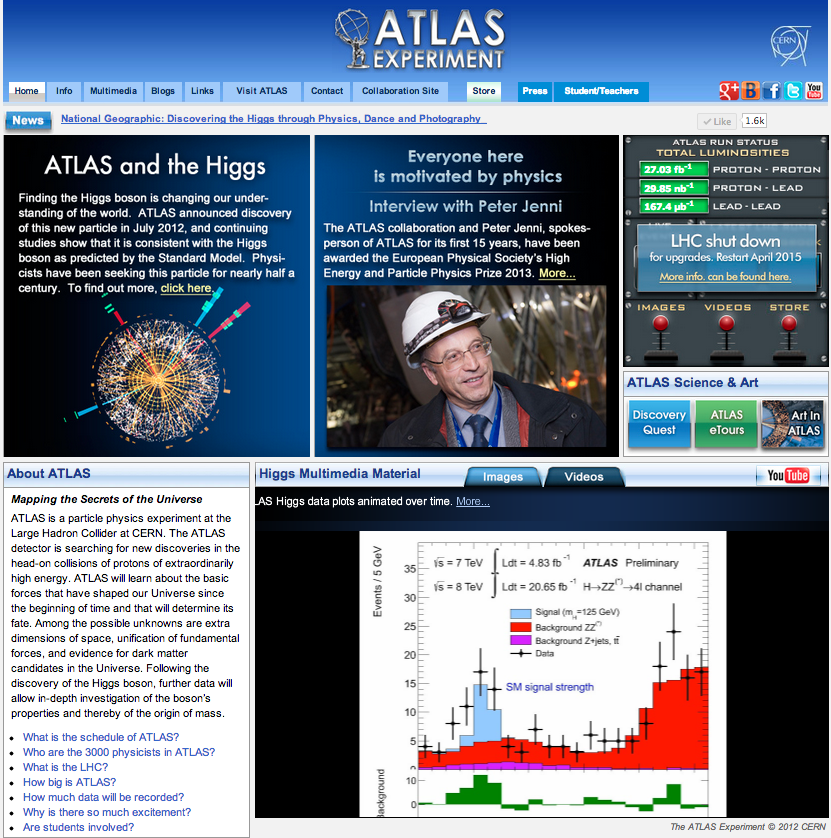 ATLAS Outreach Team
7/22/13
2
ATLAS Outreach Team
7/23/13
Executive Summary
Problems with Current Site 
Proposed Solution 
Surveys
Stakeholders
Website Traffic Analyzis 
Website Users 
Prototype Presentation 
First Design Exploration 
Development plan for Phase 02
3
ATLAS Outreach Team
7/22/13
Problems: Symptoms
Average Visits
Average page views / month: 95,000
Average visits / day: 1,500
Average visit duration: 1m 40s
Bounce Rate: 73% (50% considered not good, 70% disaster)
What do they visit?
Home 44%, Photos 15%, News 14%, Rest under 3% each
4
ATLAS Outreach Team
7/23/13
Problems: Design and Functionality
Design 
Lack of clear organizational structure, hierarchy
Lack of intuitive navigability 
Lack of consistent visual identity 
No search functionality
Functionality 
Difficult to Contribute to Content Development
Complicated Procedure for News Articles
No interlink between on-line platforms (blogs, social media, etc)
Problems with Multimedia Content Handling 
Local copy of images and videos
No embedding from CDS
Images not individually linkable
Missing links to high-resolution sources
Lack of enforced “Terms of Use” form
5
ATLAS Outreach Team
7/22/13
Solutions: Drupal
Why Content Management System? (CMS) 
Remote Development, Editing, Versioning
Content Sharing, Work Flow with Protection, Publishing
Themes/Templates for Design
Searchability, Navigability
Why Drupal?
Most commonly used Open Source CMS
Modules for most common functionality
Installed, Developed, Maintained by CERN- DG-COM developers (Dan Noyes) willing to help 
 IT-OIS (Tim Bell) offer infrastructure, maintenance
Supplier: Mark Boulton 
Same supplier used by CERN (recommended by J. Gillies) 
Developer of Drupal community site
Competitive Market price
6
ATLAS Outreach Team
7/22/13
Stakeholders Survey
Internal Audience: All interviewed stakeholders used the ATLAS website for searching for resources for their presentations
Editorial -All stakeholders agreed the existing site needed to provide easier ways to get to content, together with creating content for specific audiences.
Difference between ATLAS and CERN - Almost all stakeholders agree that was important to convey  the difference between CERN and ATLAS 
Performance - Most stakeholders recognized the need to restructure and redesign the site. Opinion was the site looked outdated, confusing, with ‘too much stuff’. Simplification was a strong recurring request.
* Participants: Peter Jenni, Hans Peter Beck, Farid Ould-Saad, Pippa Wells, Kate Shaw, Michael Kobel, Angelous Alexopoulos, Achintya Rao…
7
ATLAS Outreach Team
7/23/13
ATLAS Traffic Analysis*Source: Google Analytics  March 2013
Location: The majority of traffic 24.95% is coming directly from CERN. This suggests the website is being used heavily as an internal resource.
Referrers: The majority of referral traffic comes directly from CERN services and websites. Social referral is comparatively high on Facebook compared to other platforms.
Content: The homepage receives the most direct traffic and e-Tours, news and multimedia represent the majority of the other traffic.
8
ATLAS Outreach Team
7/23/13
Website User Survey*Source: survey run on ATLAS from 25th March to the 11th April 2013.
Demographics of users:  
Users are more likely to be men 79% were male.  
Users who filled in this survey were aged predominantly between 16 and 55.  
25% were 16-24, 17% were 25-34 and 35% were 35-54.
The top countries of residence amongst users were USA (26%), France (12%), UK(10%), and Germany (6%).
100% of the users spoke English as you might expect as the survey was in English. French (24%), German (20%), Spanish (18%) and Italian (16%) were also the next most commonly spoken languages (see chart below).
About 35% of the respondents to the survey were students, 17% were engineers, 15% were members of the public and 10% were a scientist from a field other than particle physics. Only 4% were an ATLAS Physicist and a further 4% were a physicist not related to CERN






*source: user survey ran on Atlas.ch from the 25th March to the 11th April 2013  and 84 responses were received.
9
ATLAS Outreach Team
7/23/13
Website User Survey*Source: survey run on ATLAS from 25th March to the 11th April 2013.
Usage 
59% said yes to the question ‘did you find what you were looking for on the ATLAS  website today?’
There were only a few comments to the question, ‘what task were you not able to complete on the ATLAS website today?’ The main thing that came through was the need for basic information about ATLAS and the experiment as people don’t seem to be able to find this on the current site.
The top reasons for using the ATLAS website on the day they filled in the survey (users were asked to select all that applied) were to find out about the ATLAS experiment (47%) and to find out about the Higgs Boson (47%). Other popular reasons included, to find out more about particle physics (40%), to find out about the LHC (33%), to find out about the recent announcements (32%) and to find out about the data that’s recorded at ATLAS (30%).
26% use the website several times a week, 20% use it once a month, 35% use it less than once a month and 20% of the sample had never used the site before.
When asked how they got to ATLAS website, 36% went directly to the site, 35% clicked on a link on a social media channel eg Twitter or Facebook, 15% followed a link from a search engine
10
ATLAS Outreach Team
7/23/13
Website User Survey*Source: survey run on ATLAS from 25th March to the 11th April 2013.
Improving the ATLAS website
When asked what could be done to improve the ATLAS website, there were two main groups of suggestions: content and appearance. Several people complained about the appearance and layout of the site:
“The site may have a lot of information available but the interface is terrible and lacks a clear design.”
“It took me 30 seconds to find the latest Atlas publications. That's 29 too many.”
11
ATLAS Outreach Team
7/22/13
ATLAS Discovery Audience Research Findings
Content engagement: 
High content bounce rates, together with data from the survey suggest users are having trouble finding ‘general information about ATLAS’. 
News and updates is important. As is the speed at which it can be found, searched, browsed and read.
Content-level is important for two perceptions of user type: expert(attentive scientific public) and novice. Content should be written with these two types of audience in mind.
Despite repeated stakeholder discussions indicating the collaboration regularly use content and resources from the site, this is not shown in click-through data on ‘resource’ navigation (such as ‘Multimedia’). The conclusion here is that photographs or images are found through contextual content: eg Higgs plots embedded within a news
Social traffic is considerably higher from Facebook compared to other platforms.
12
ATLAS Outreach Team
7/22/13
ATLAS Discovery Audience Research Findings
RECOMMENDATIONS for content engagement: 
The new site needs to serve three distinct content needs:
1. Information as to what ATLAS is and does
2. News and updates
3. Rich content (video, images, animations)
We recommend additional activity on targeted social platforms (Twitter and Google+ notably) to increase traffic to the ATLAS website.
13
ATLAS Outreach Team
7/22/13
ATLAS Discovery Audience Research Findings
Website performance
Interestingly, the survey respondents rate the website highly in terms of content. However, both stakeholders and users identified the site feels dated and ‘somewhat chaotic’ in appearance and structure.
The top navigation bar is under-performing for over 50% of the links in it. Over the six month period of traffic analysed, several navigation items received under 0.1% of clicks.
Mobile usage of the website is currently low, but steadily growing.
14
ATLAS Outreach Team
7/22/13
ATLAS Discovery Audience Research Findings
RECOMMENDATIONS for Website Performance:
RECOMMENDATIONS: 
Redesign the top level navigation to reflect a more user-centric, and less content type-centric, model. 
Prioritizing searching for information, news, and topical themes (such as the search for the Higgs Boson).
The design of the site needs to be refreshed to more accurately represent the collaboration’s work. 
At this stage, mobile usage of the site is low thus negating the need for a ‘mobile-only’ website. We recommend – for sustainability purposes – to design the website so it responds to different screen resolutions, so that as consumption of the site’s content changes, the layout will be able to adapt.
15
ATLAS Outreach Team
7/22/13
ATLAS Discovery Audience Research Findings
Conclusion of Surveys! 
The research conducted to date supports the desire to redesign and restructure the existing ATLAS website. 
Users are coming to the website looking for general information, or specific news/updates: for example, the Higgs.
Students needs are closely aligned with the needs of the general public.
The ATLAS website is used a lot by the collaboration – mostly for resource gathering for presentations, or as an educational aid. This is a large and important audience for the website, and pending improved internal web services, the collaboration should continue to be considered a core audience.
16
ATLAS Outreach Team
7/22/13
ATLAS.ch - Prototype Presentation
Top Navigation: 
Discover
Resources
Updates
Home Page: 
Divided into: What is ATLAS, ATLAS collaboration, ATLAS detector
Great emphasis on news and updates
Location to highlight new items related to Outreach 
Footer: Clear and well structured footer that maps the structure of the website 
Discover
Resources
Updates
More from ATLAS
Contact
Press
17
ATLAS Outreach Team
7/22/13
ATLAS.ch - Prototype Presentation
DISCOVER
ATLAS, LHC, particle physics and the Higgs
What is ATLAS?
What does ATLAS do?
The LHC
Why do we do this?
The Higgs boson
Other mysteries
The Collaboration
Webcams
Each of the above topics has its own landing page
Added Profile to highlight the “people” side of the collaboration
18
ATLAS Outreach Team
7/22/13
ATLAS.ch - Prototype Presentation
RESOURCES
Teachers, Students
For Students (high school and younger) 
For Teachers
For ATLAS Members
Videos  and Images 
Linked directly to CDS ATLAS collection 
Best of ATLAS, Photos, Videos, Posters, Brochures 
We also created a space to highlight the new items on resources as well for new Outreach materials
19
ATLAS Outreach Team
7/22/13
ATLAS.ch - Prototype Presentation
UPDATES
News and Blogs
All updates
ATLAS News
ATLAS Blog
Quantum Diaries
Press statements
Latest results
In this section we created an area to highlight “ATLAS in the News”
20
DESIGN PROPOSAL
7/22/13
ATLAS Outreach Team
21
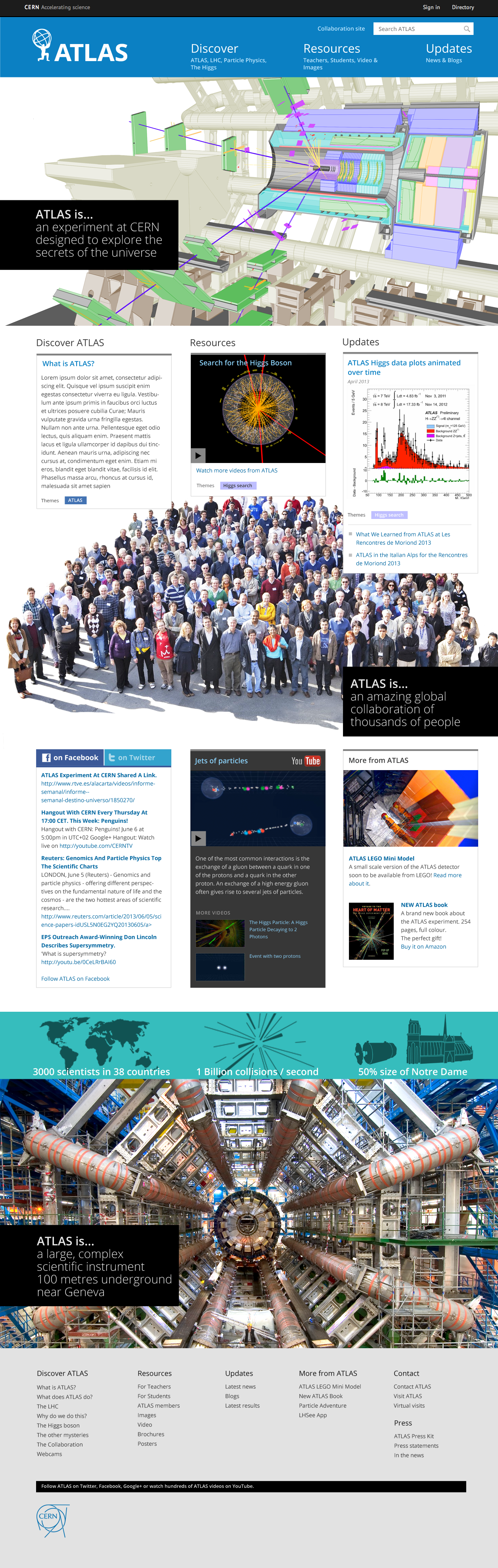 7/22/13
ATLAS Outreach Team
22
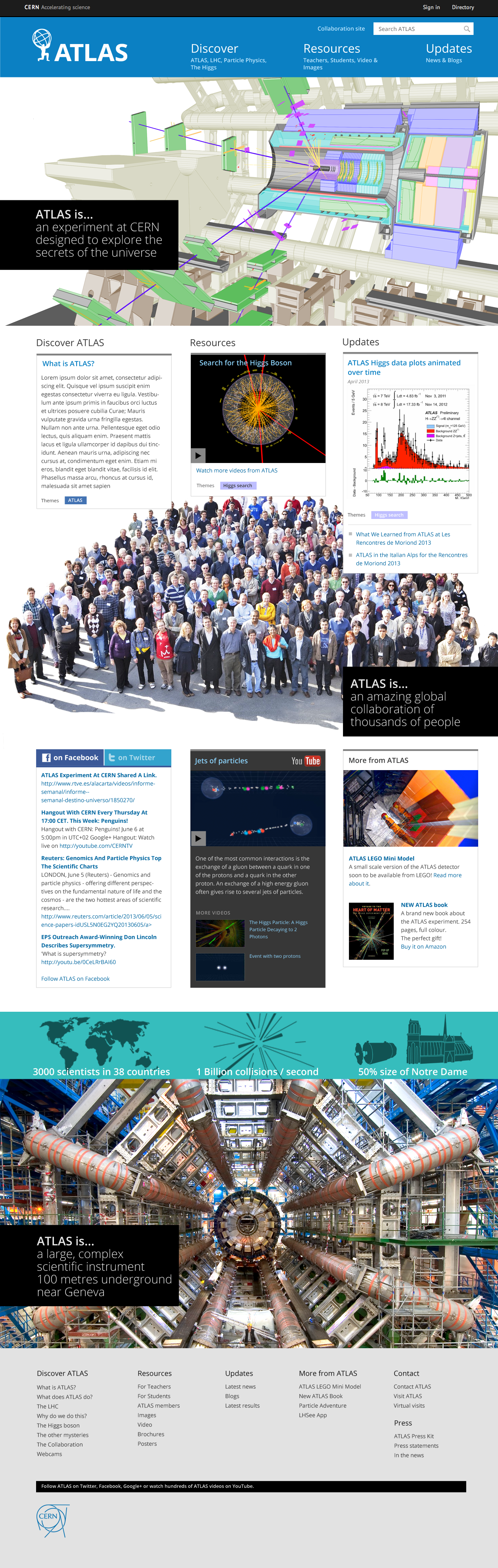 7/22/13
ATLAS Outreach Team
23
ATLAS Outreach Team
7/22/13
Development Plan
Development Plan 
Discovery phase - 01
Kick-off meeting and discussion of the background of the project in detail
5 days of stakeholder research
Audience research
Strategy workshops to define the scope of the work
Architecture diagrams
Process Flows
UI sketches and Visual Design Concept
Development Phase - 02 
Experience strategy and informational architecture 
Design research
Website prototyping
Interaction Design 
Building Drupal theming
24
ATLAS Outreach Team
7/22/13
Development Plan
Costs and timeline
Discovery phase (March/July): CHF 40K
Development phase (August/December): CHF 50K
Conservatively, we expect this new framework for the website to live for at least the next 6 years; meaning 15k/year as total investment  
Objective of this meeting: Can we move on with Phase 02?
25
ATLAS Outreach Team
7/22/13
Appendices
Details on various aspects of the decisions and the project
26
ATLAS Outreach Team
7/22/13
Outreach Coordinator Mandate
27
ATLAS Outreach Team
7/22/13
The CERN Web Pages
ENTICE Working Group
Chaired by Dave Foster
Input, Requirements from Experiments, Departments, Groups
Made Decision to Install Drupal Open Source CMS
Porting of CERN Web Pages
Redo Public Pages
Provide Templates for Internal Sites
Train Developers for Divisions, Groups
Design
Hired Professional Firm of Marc Boulton
Designer of Drupal Web Site (and many others)
Close Interactions with CERN Stakeholders
Workshops, Meetings, Development Blog
Identification, Interviews with Target Audience
Infrastructure Maintenance by IT-OIS
28
ATLAS Outreach Team
7/22/13
CERN Support (Tim Bell)
Hardware
CERN IT budget covers the cost of the hardware and maintenance of those systems assuming reasonable use
Drupal Maintenance
Drupal and MySQL are open source so there is no pure software costs but there are the administration costs which are currently covered by the IT staff plan
New Modules
Installation of new modules can be performed onto each site by the site manager themselves. There is no need for IT support to perform these operations
Modules which are frequently used are reviewed with the ENTICE user community and may be ‘promoted’ to centrally managed modules which IT will ensure are kept up to date.
29
ATLAS Outreach Team
7/22/13
CERN Support (Tim Bell)
Support
Support for problems is handled through the helpdesk portal (Drupal Infrastructure). These tickets fall within the standard support levels for IT services (i.e. working hours only).
IT provides support for the infrastructure only (i.e. web servers, database, machines, network, authentication with e-groups, backup, site creation/cloning/etc). The content creation and module usage is not covered within the scope of the Drupal Infrastructure service.
30
ATLAS Outreach Team
7/22/13
Lessons from CMS
What CMS Experiment did
Ported Internal and Public Web Sites
Set up a structure and then iframed old things
Internal development team
With some extensions
“Created a maintenance problem”
What they Learned
Get CERN Support on Board Early in Development
Use Professional Developers
Do Not Deviate (Far) from Standards at CERN
This means back-end – not design!
31
ATLAS Outreach Team
7/23/13
Problems: Summary
Dysfunctional Work Environment
Wastes effort of Outreach, Management
Prevents additional contribution from Collaboration
We, Outreach coordinators, feel impeded to develop
We may have 700 pages but they are VERY non-uniform and practically unreachable, so we are proposing to organize them locally in an ordered matter and for this we need new technology and the guidance of a professional
32